VÁMONOS (2-1)
Escribe la fecha
Look at the pictures below. In Spanish, create 5 complete sentences (2 for each foto) saying whether you like or dislike the things pictured.
C
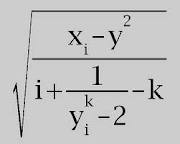 A
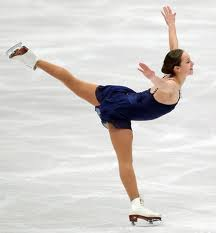 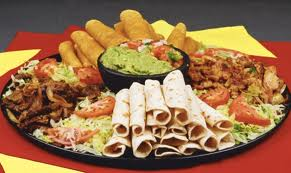 B
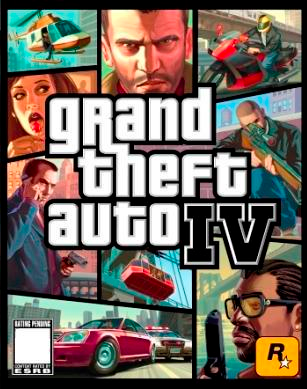 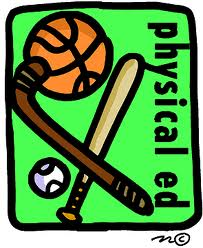 D
E
A. (No) me gustan las matemáticas.
B. (No) me gusta la comida mexicana.
C. (No) me gusta patinar.
D. (No) me gustan los deportes.
E. (No) me gustan videojuegos.
TAREA:
Practice today’s vocabulary using your foldable!!
MOMENTO “CULTURAL”
Celebrating the Hispanic Heritage Month
Studying Spanish is AWESOME because…
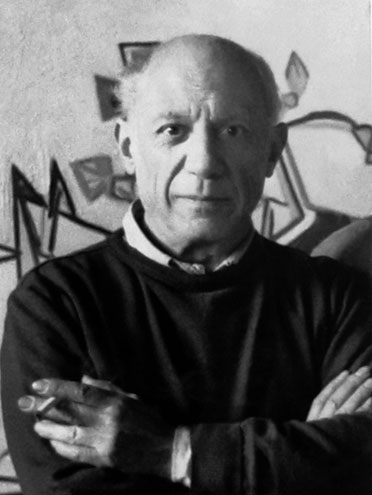 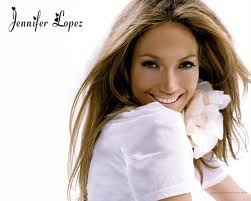 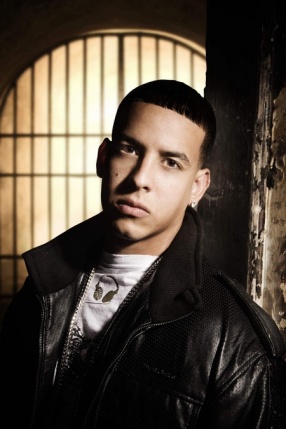 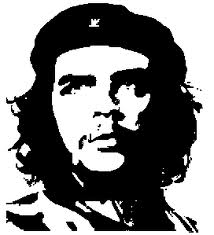 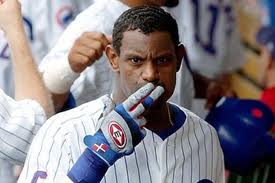 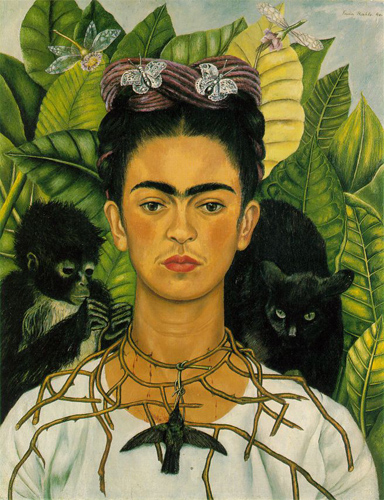 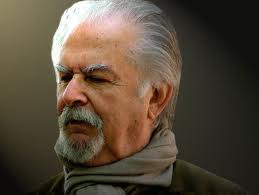 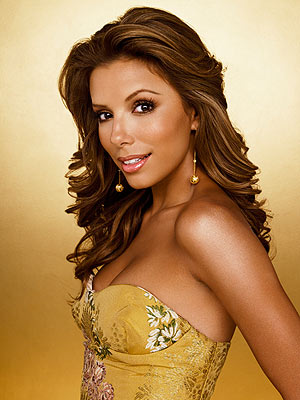 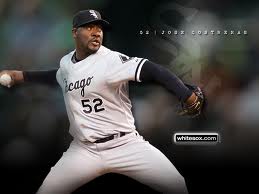 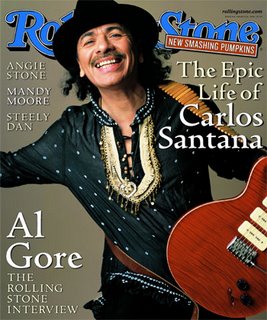 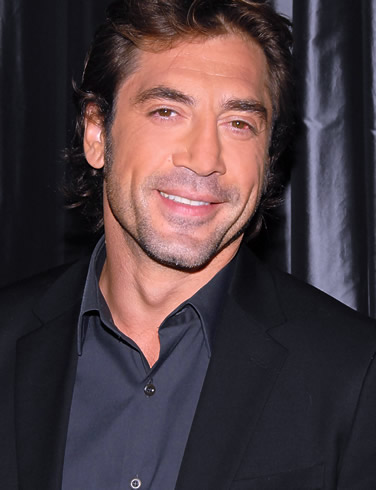 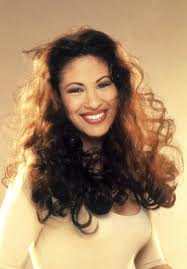 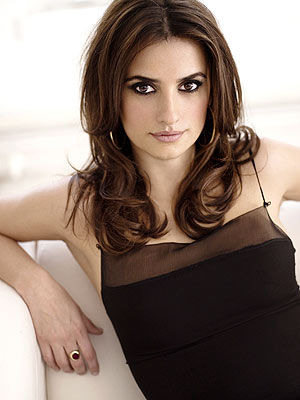 TONS OF CELEBRITIES SPEAK A 2ND LANGUAGE!
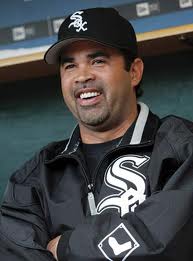 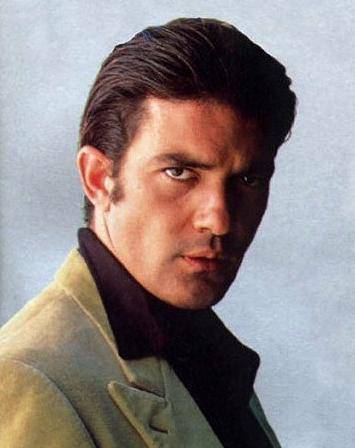 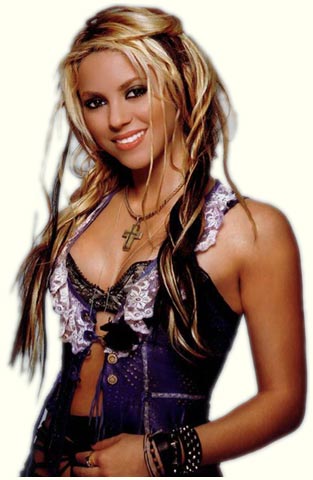 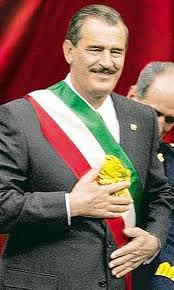 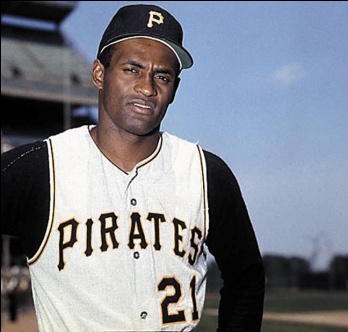 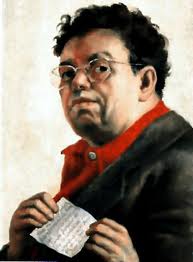 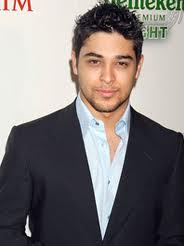 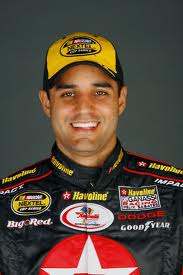 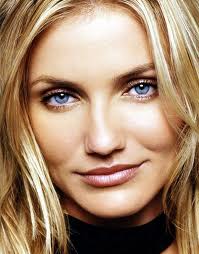 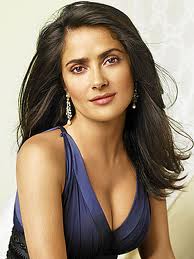 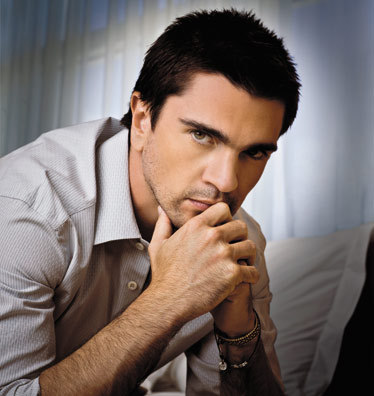 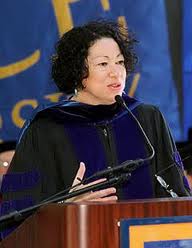 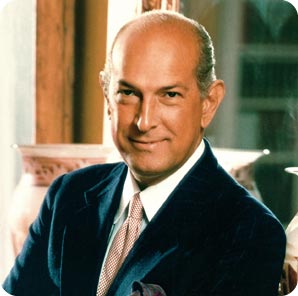 [Speaker Notes: http://www.youtube.com/watch?v=y1YU0KOGHuQ]
El OBJETIVO
I can describe my likes and dislikes and my free time activities
Vocabulary Foldable
Dramatizacion
Entrevistas